Veľká Britániadruhoradé voľby
Mgr. Martina Slivková
POL288 Druhořadé volby v Evropě
Obsah prednášky
Voľby do Európskeho parlamentu 
Voľby do subštátnych zastupiteľstiev
škótsky parlament (The Scottish Parliament)
welšské Národné zhromaždenie (National Assembly for Wales)
Rozdiely vo volebnom správaní v Škótsku a Walese
1. Voľby do Európskeho parlamentu
VB volila od zavedenia priamej voľby do EP (1979) do 2014
zmena VS: do 1999 FPTP  zelení 2x získali 15 % hlasov a žiaden mandát  od 1999 pomerný VS (d´Hondt), Sev. Írsko STV
Anglosasi nerozumejú pomernému VS
dnes 73 mandátov (predtým 81, 87, 78)v 12 vol. obvodoch (Škótsko, Wales, Sev. Írsko + 9 obvodov Anglicko)
EV 2004
2004? 
 do EÚ vstúpili krajiny strednej a východnej E  ako na to reagujú Briti? 
 znepokojenie, kritika voľného pohybu
druhá polovica druhej vlády LAB po sebe
CONS, LAB stratili, prekvapivý úspech UKIP
najvyššia účasť v EP vo VB (súbeh s komunálnymi voľbami)
EV 2009
všeobecná nespokojnosť s politikou v krajine
vládnu opäť LAB, rok do ďalších parlamentných volieb 
referendum o zavedených stranách, postoji k EÚ a riešeniu ekonomickej krízy
profit pre strany proti integrácii → UKIP, BNP získala svoje prvé 2 mandáty
EV 2014
hlavná téma?  otázka existencie Británie v EÚ
koaličná vláda CONS + LD
po 100 rokoch vyhrala voľby mimoparlamentná strana
viac než polovica voličov hlasovala za viac/menej euroskeptické strany
prísľub referenda o zotrvaní v EÚ
NV
EV
EP voľby 2014 a teória SOE
volebná účasť v druhoradých voľbách oproti národným KLESÁ
vládne strany v druhoradých voľbách STRÁCAJÚ
veľké strany v druhoradých voľbách STRÁCAJÚ
na zisk vládnych strán v druhoradých voľbách vplýva volebný cyklus: HONEYMOON, MIDDLE TERM, LATER TERM
volebná účasť v druhoradých voľbách oproti národným KLESÁ
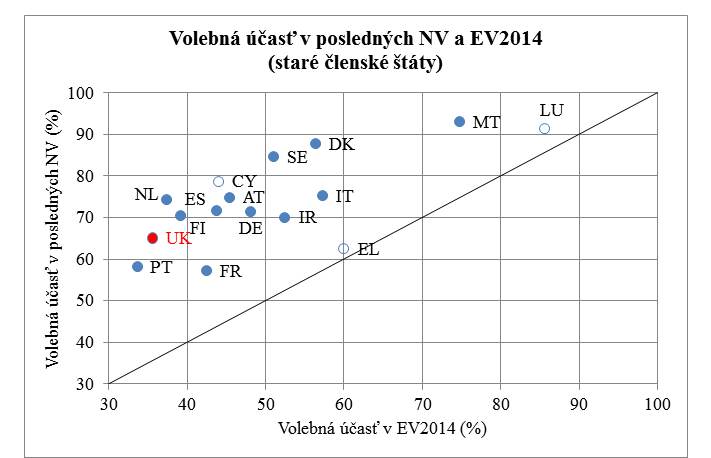 vládne strany v druhoradých voľbách STRÁCAJÚ
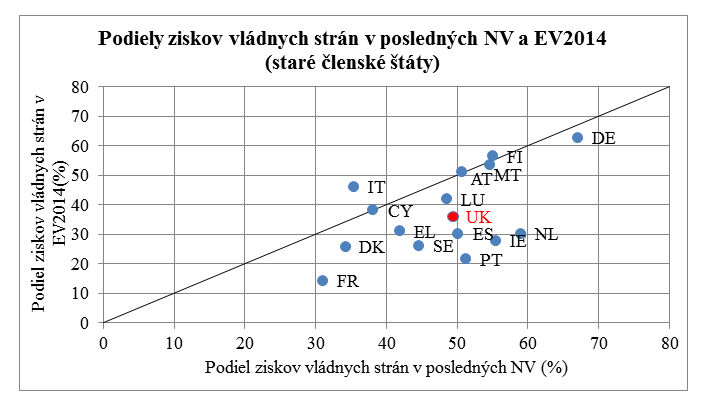 veľké strany v druhoradých voľbách STRÁCAJÚ
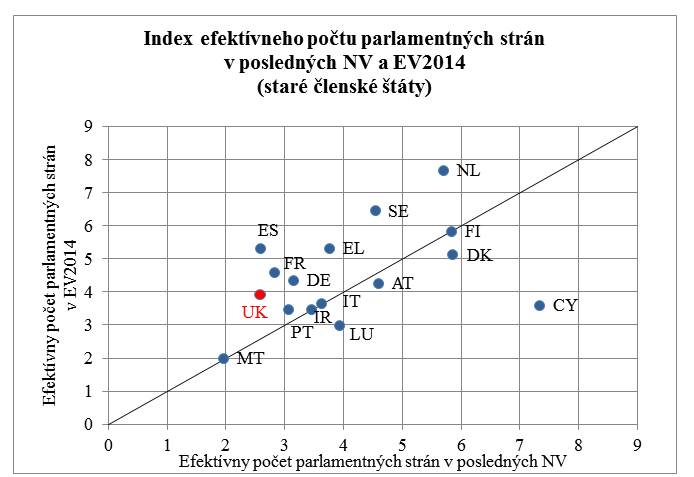 na zisk vládnych strán v druhoradých voľbách vplýva volebný cyklus: HONEYMOON, MIDDLE TERM, LATER TERM
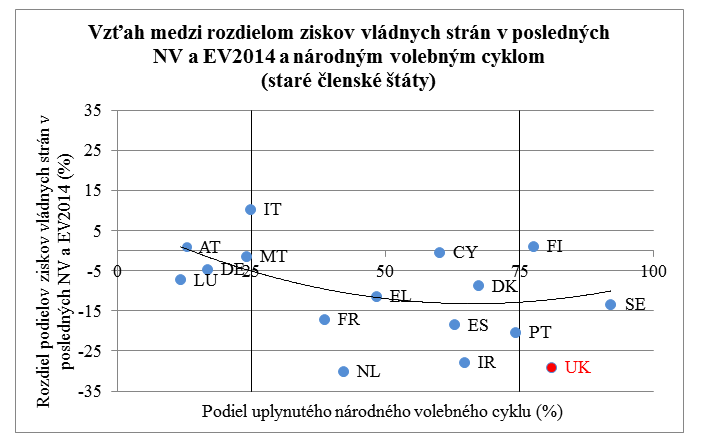 2. The Scottish Parliament (SP)
ustanovený1999
zmiešaný VS: 73 mandátov FPTP + 56 mandátov pomerne (8 obvodov, v každom 7 mandátov) = 129 mandátov
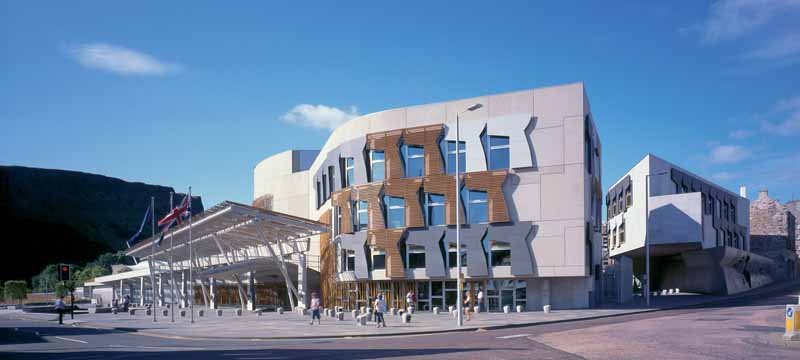 3. National Assembly for Wales (NAW)
ustanovený 1999, rozširovanie právomocí 2007, 2011
zmiešaný VS: 40 mandátov FPTP + 20 mandátov pomerne (5 obvodov, každý po 4 mandátoch) = 60 členov
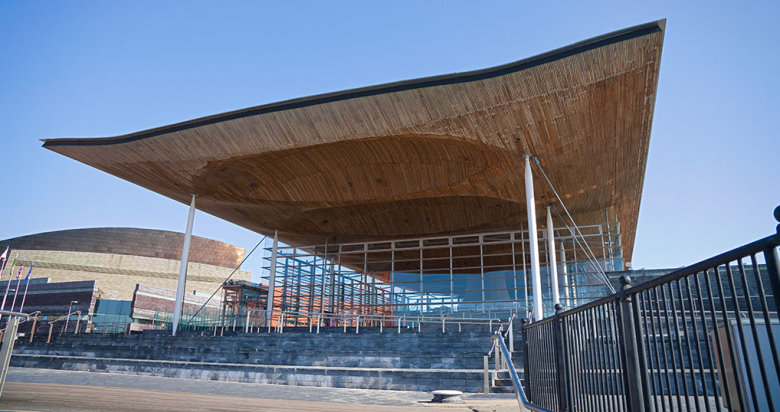 4. Rozdiely vo volebnom správaní v Škótsku a Walese
voľby do SP a NAW odlišné výsledky:





 Londýn CONS+LD (od 2010)    Londýn CONS (od 2015)
ako to vysvetlíme pomocou teórie druhoradých volieb?
Moreno national identity, Scotland and Wales 2011
...in Scotland was more Scottish than in Wales was more Welsh...
Rozdielne volebné systémy oproti celonárodným parlamentným voľbám
Oba parlamenty zavedené v rovnakom roku, voľby sa konajú súbežne

Rôzna miera autonómie a historickej odlišnosti oboch regiónov
Rôzna miera atraktivity celoštátnych strán pre voličov v regiónoch